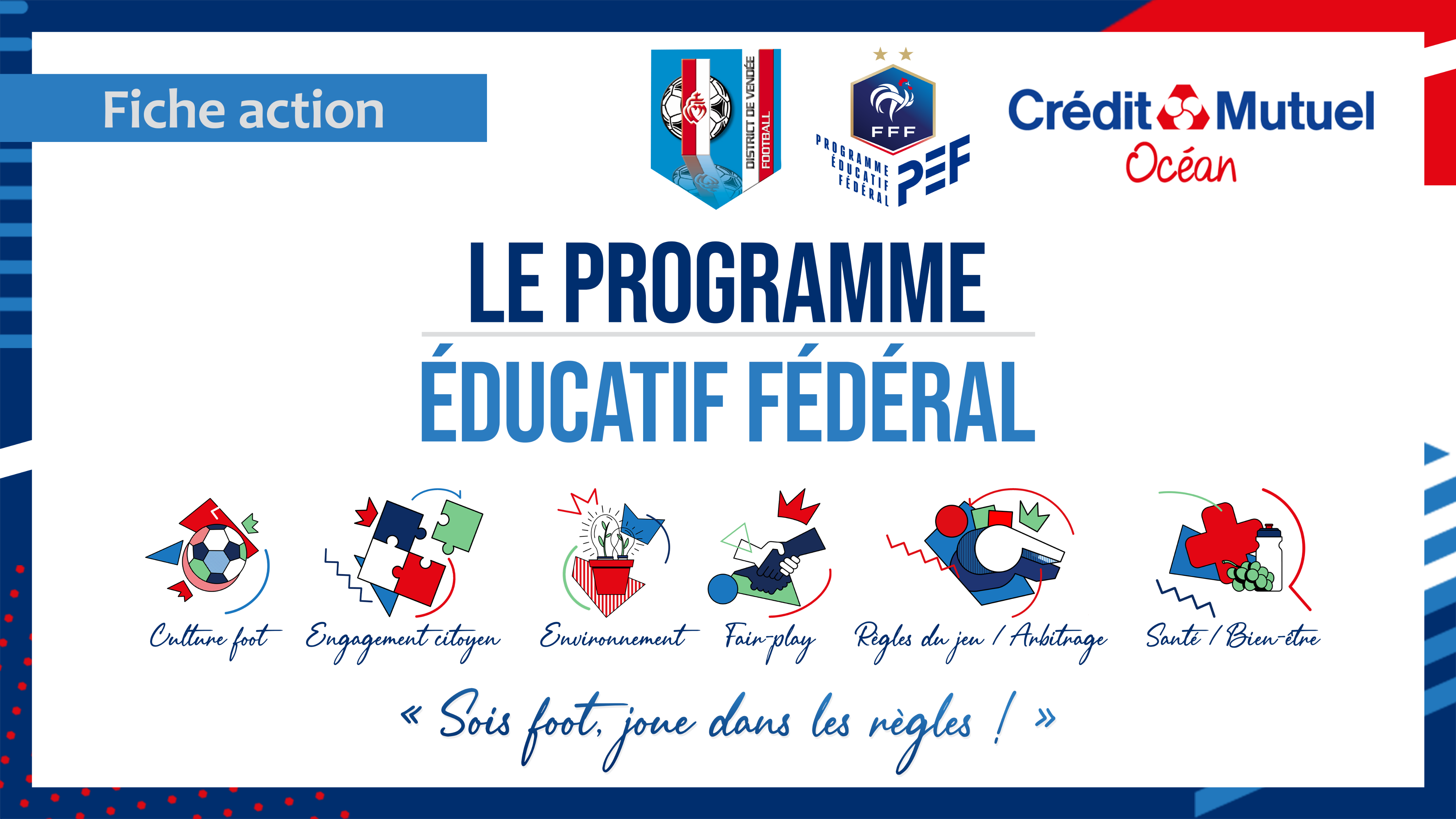 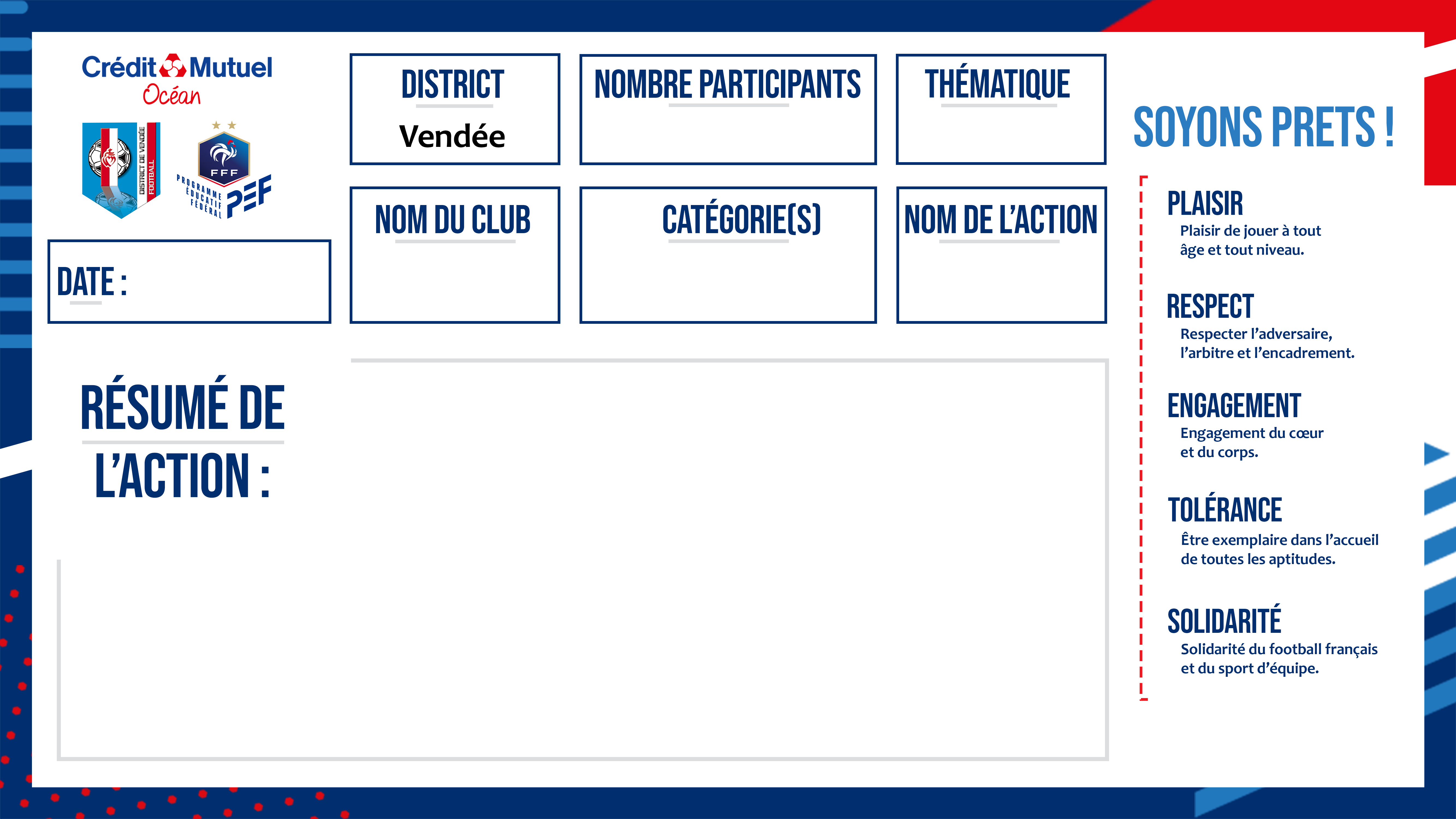 Fair play
30
FCPB L’Hermenault
Foot adapté
U11
02 Mars
En relation avec le district 85 et l’IME de Fontenay-le-Comte, nous avons 			organisé un entraînement entre nos licenciés U11 et 6 enfants de l’IME.

		Tous les enfants étaient repartis par équipes de 5 (donc 6 équipes au total) et s’affrontaient sur plusieurs ateliers (jonglerie, tirs au but, slalom et frappe, jeu de l’horloge et enfin coordination). 

À la fin de cette action, les enfants ont pris un goûter ensemble ce qui leur a permis d’échanger un peu plus et de partager un bon moment.
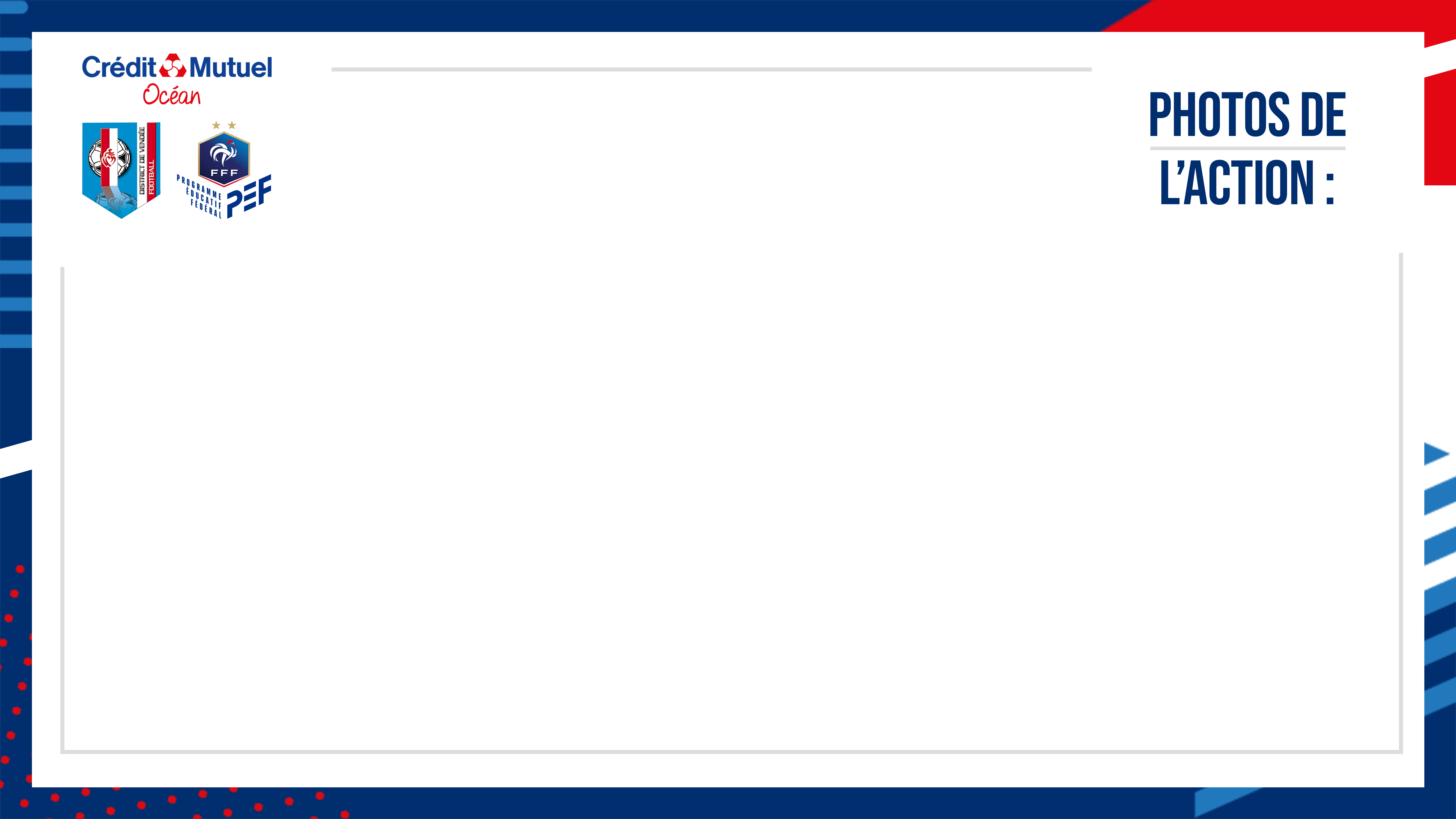 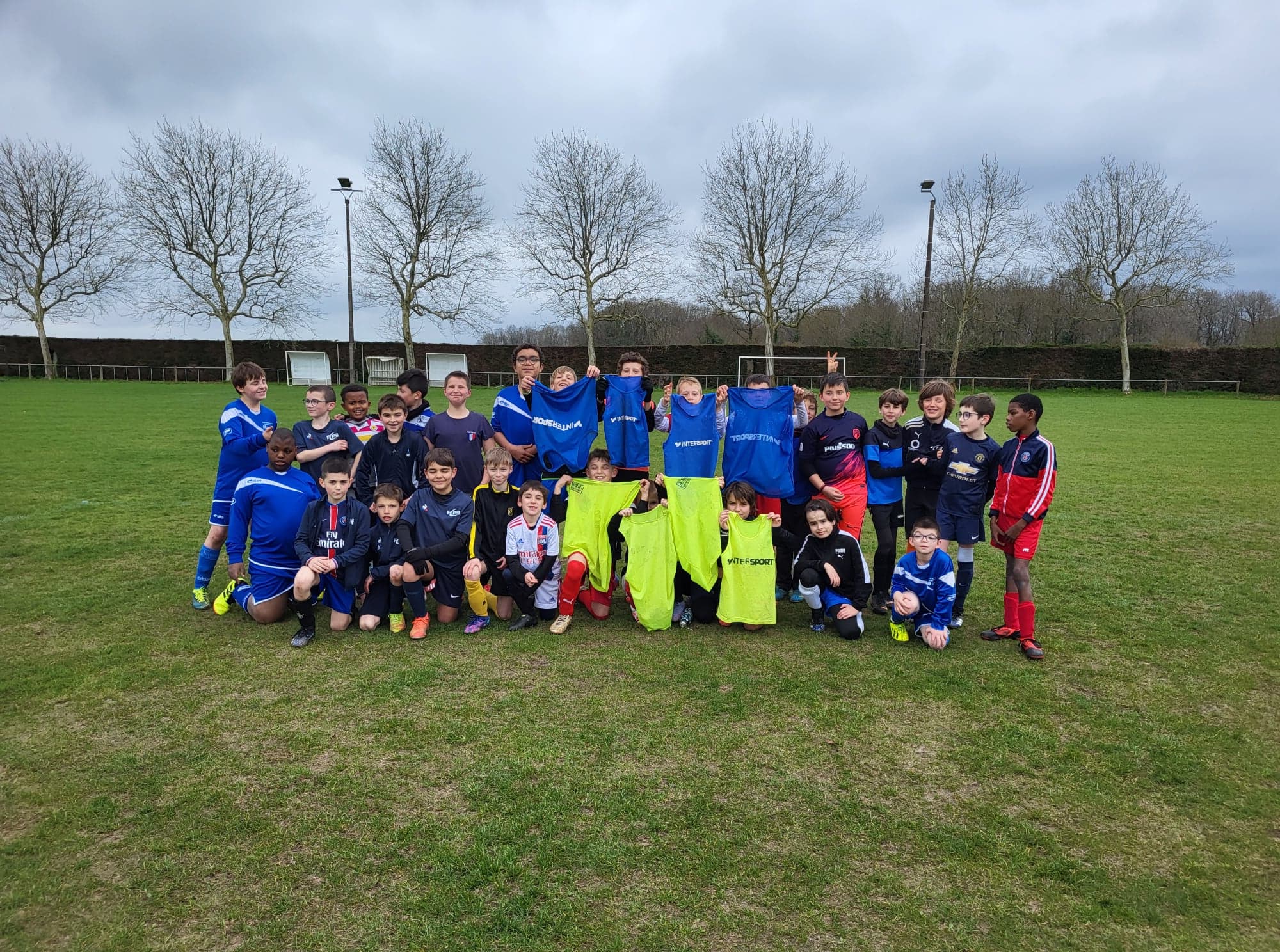 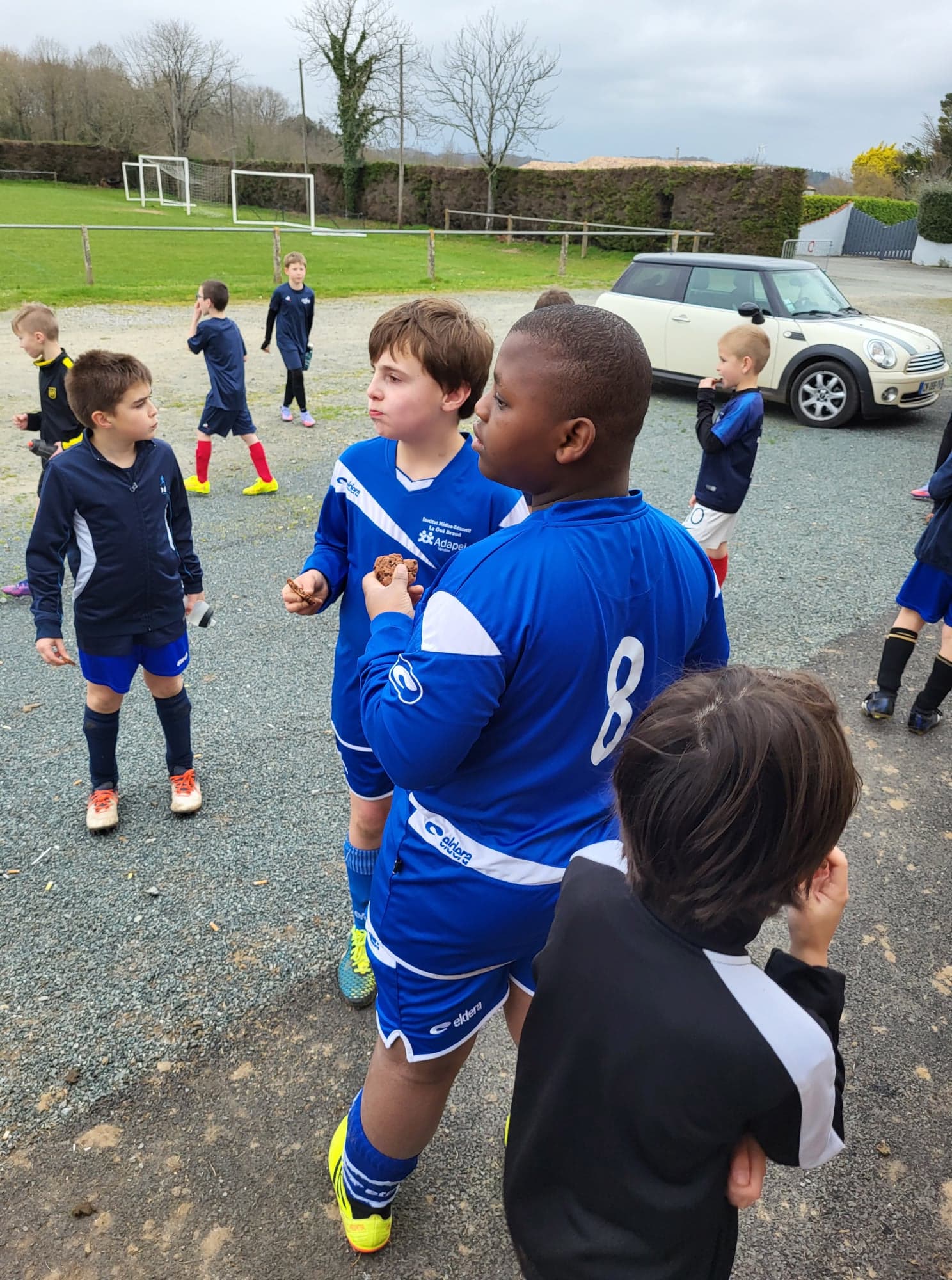 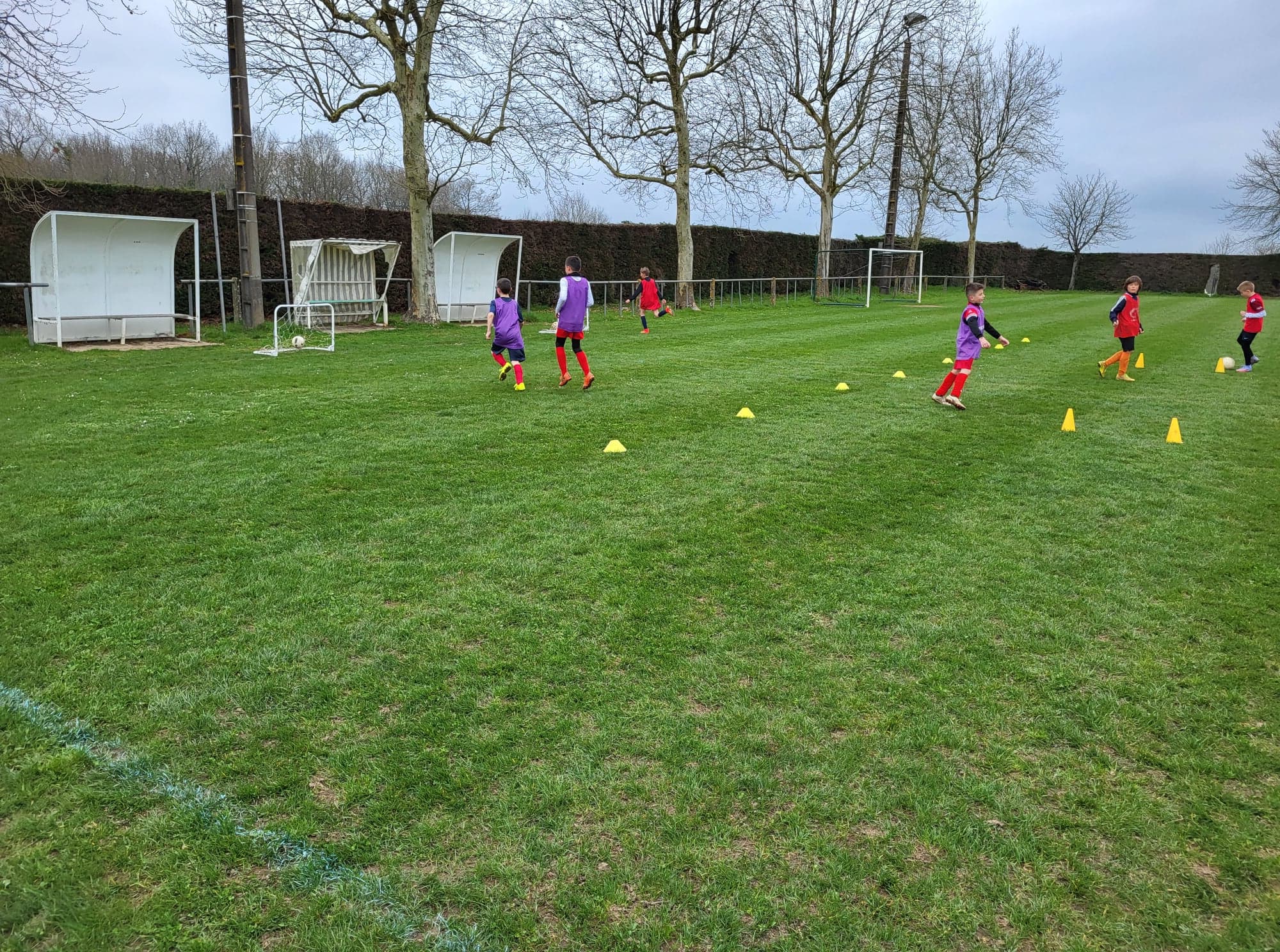